FONEMA /K/: introducción
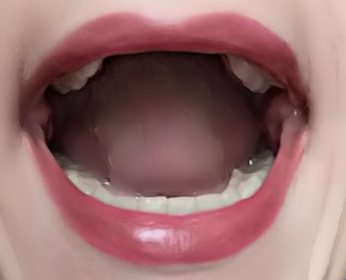 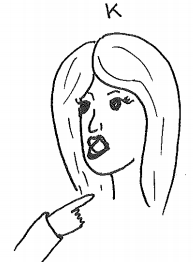 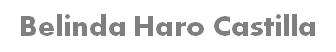 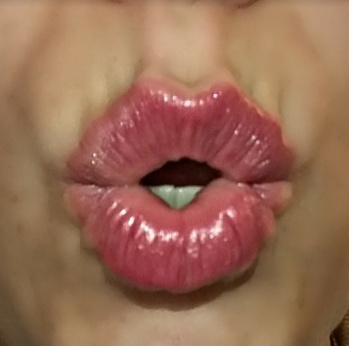 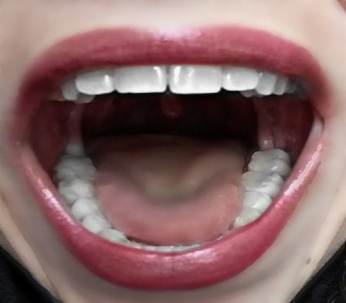 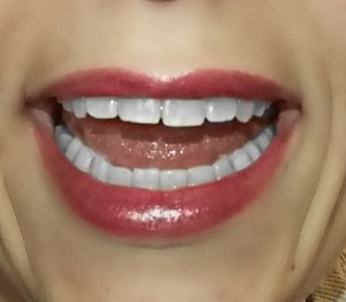 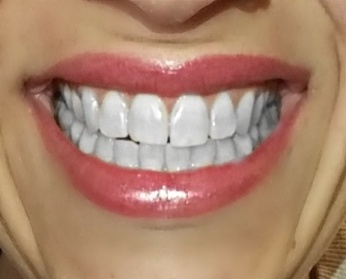 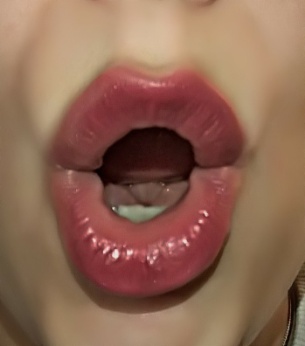 CA
QUE
QUI
CO
CU
Fotografías posiciones fonemas.
Autora: Carolina López Hita
Dibujos Gestos basados en Monfort.
Autora: Laura Isabel Vallejo Muñoz
Fotos y pictogramas de :.
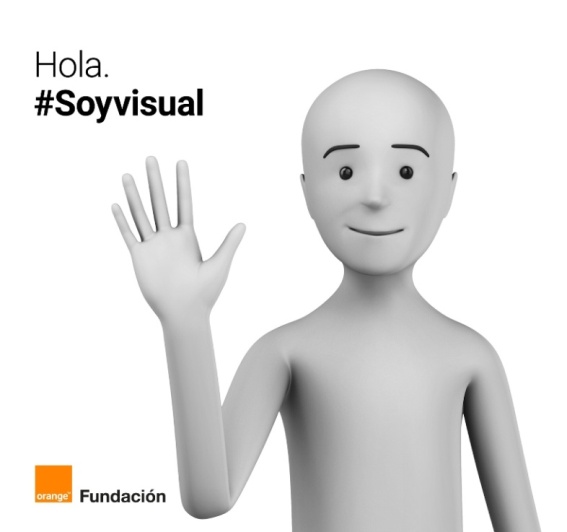 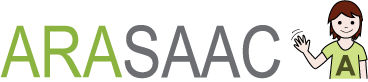 Autor pictogramas: Sergio Palao 
Procedencia: ARASAAC (http://arasaac.org) Licencia: CC (BY-NC-SA) 
Propiedad: Gobierno de Aragón
No se permite un uso comercial de la obra original ni de las posibles obras derivadas, la distribución de las cuales se debe hacer con una licencia igual a la que regula la obra original.
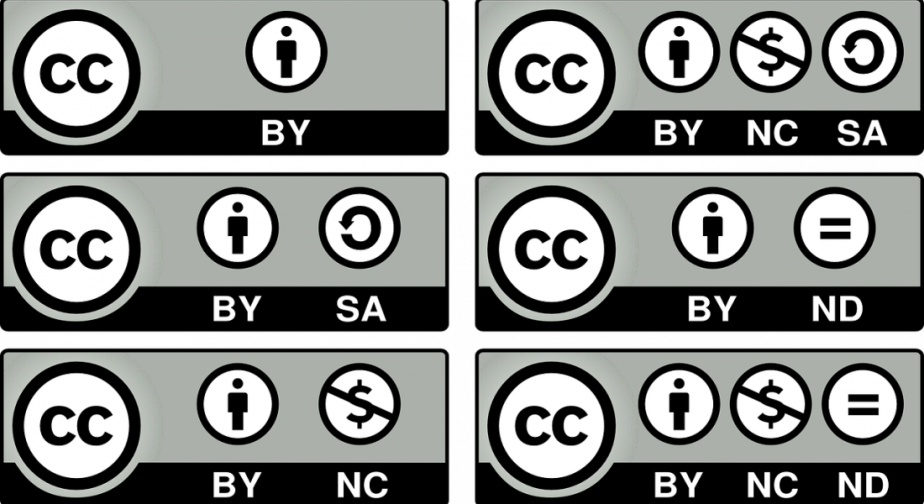 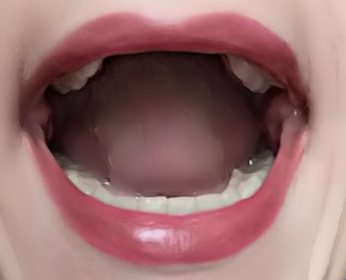 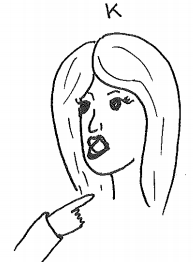 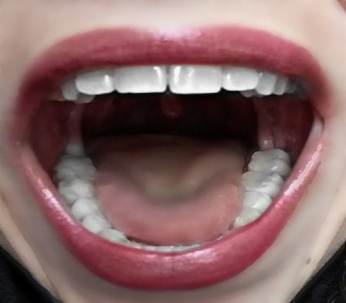 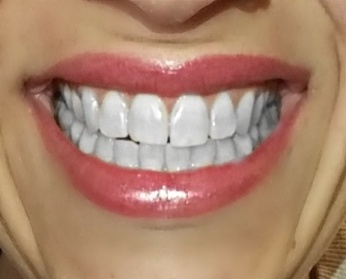 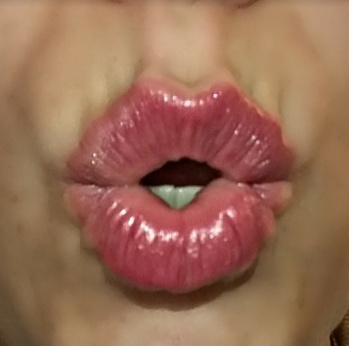 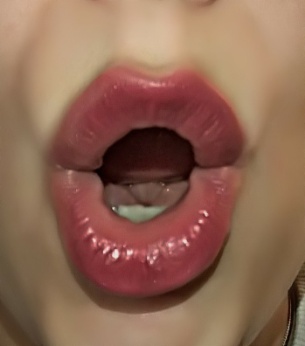 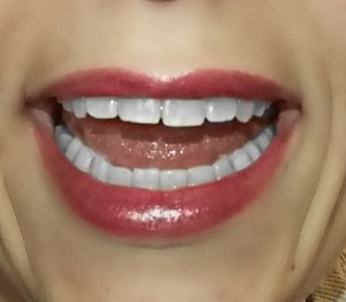 CA
QUI
CO
CU
QUE
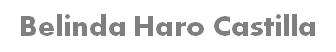 Olivia Romero Luna
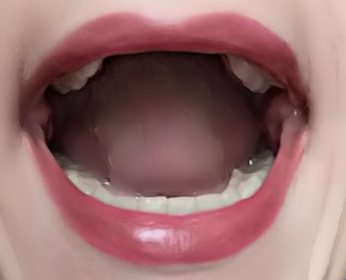 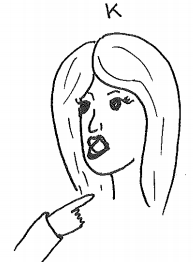 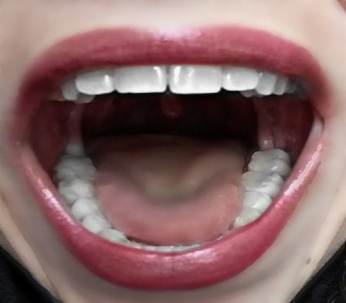 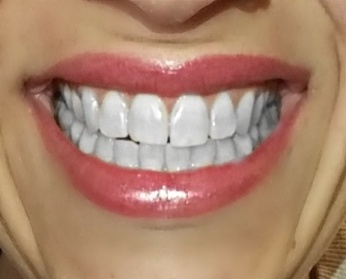 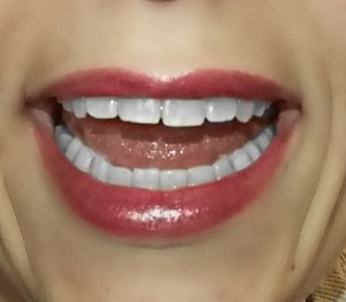 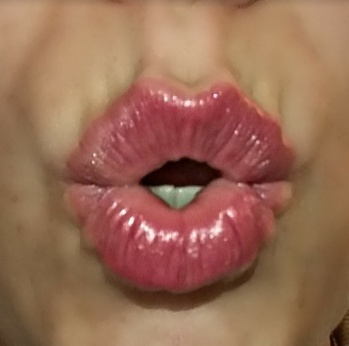 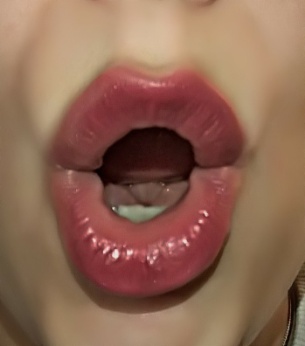 CO
CA
QUI
QUE
CU
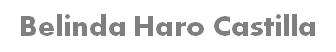 Olivia Romero Luna
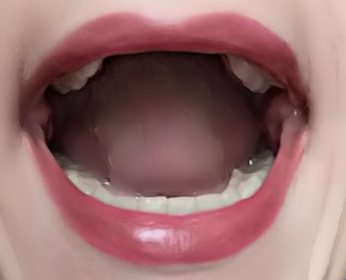 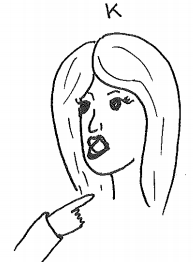 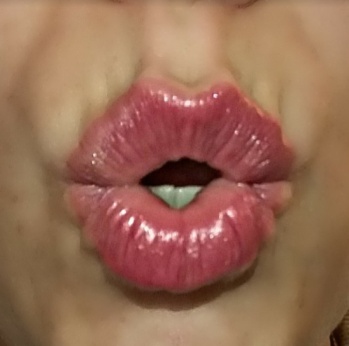 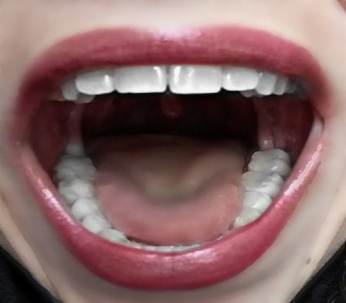 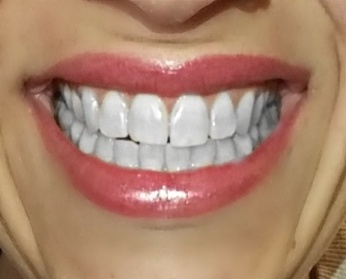 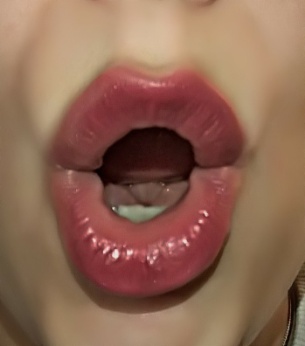 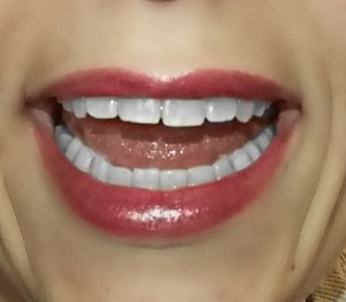 QUI
CU
CA
CO
QUE
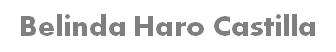 Olivia Romero Luna
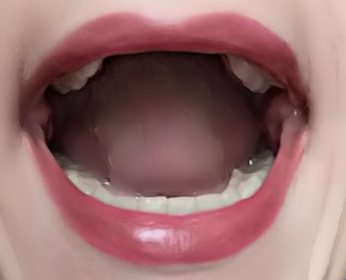 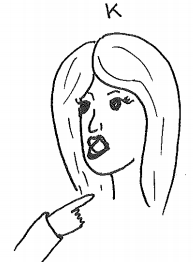 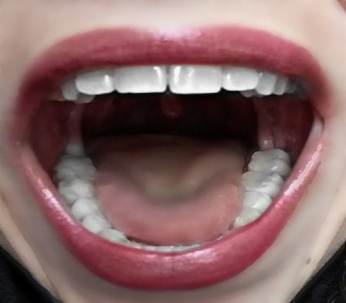 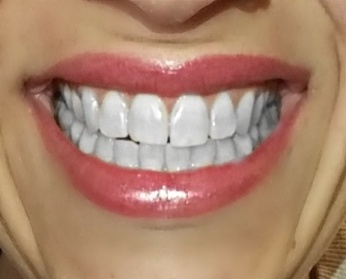 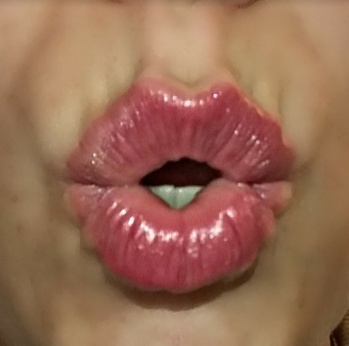 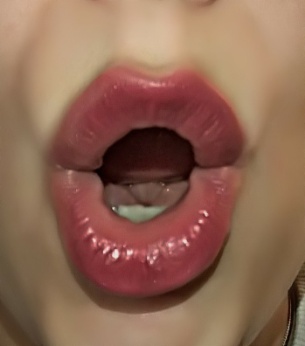 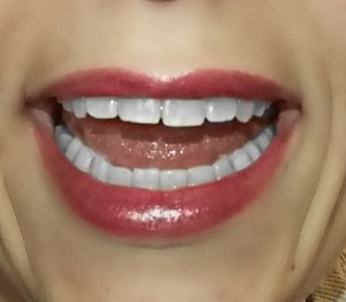 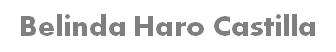 Olivia Romero Luna
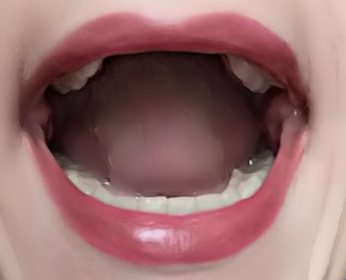 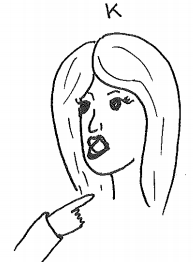 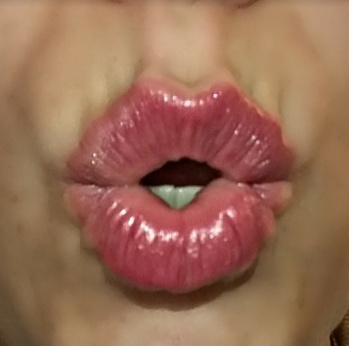 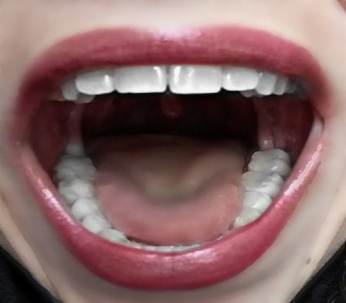 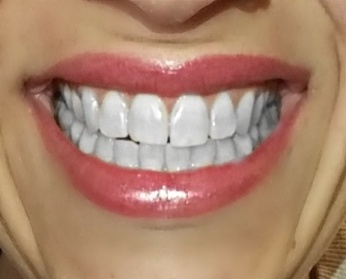 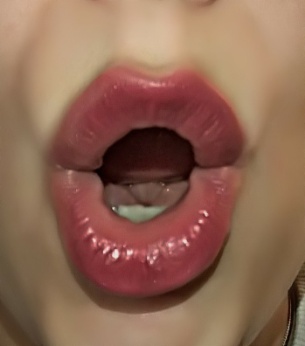 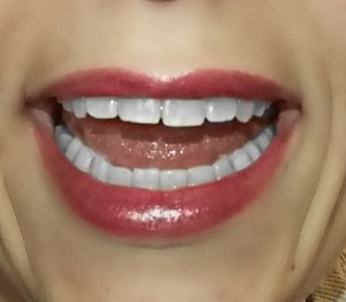 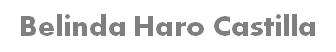 Olivia Romero Luna
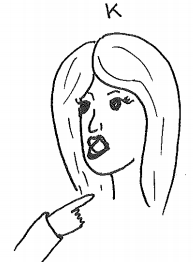 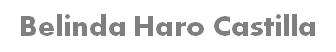 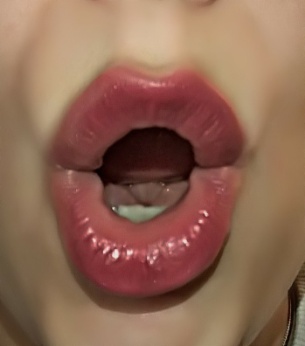 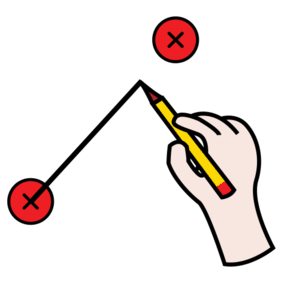 CO
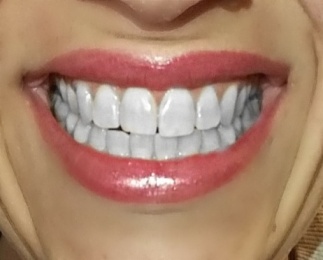 QUI
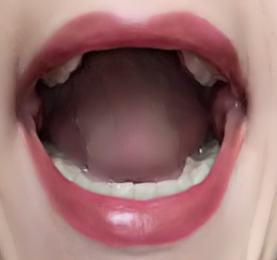 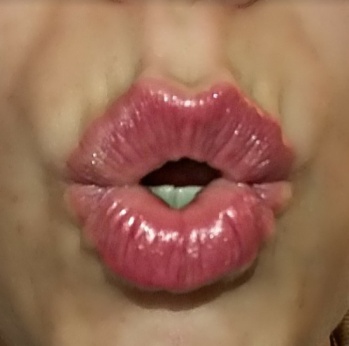 CA
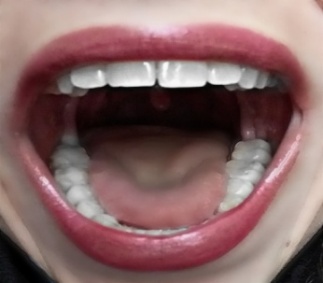 CU
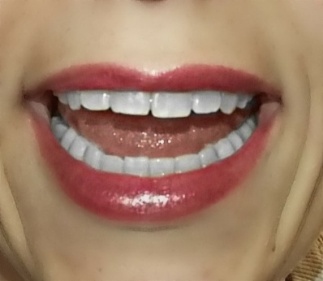 QUE
Olivia Romero Luna
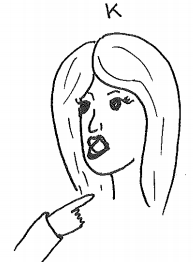 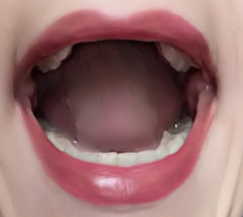 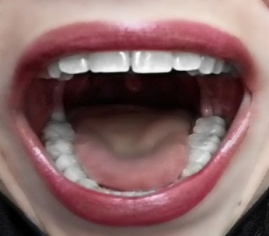 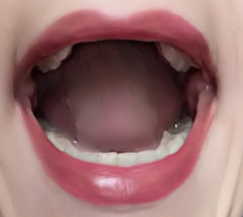 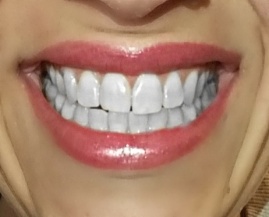 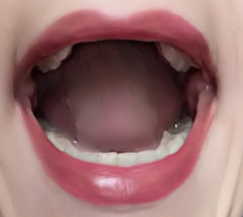 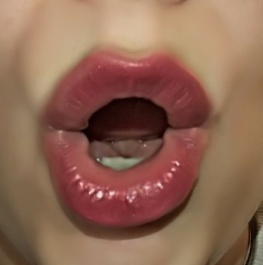 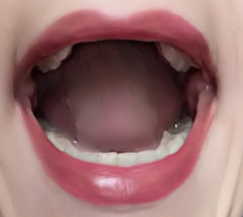 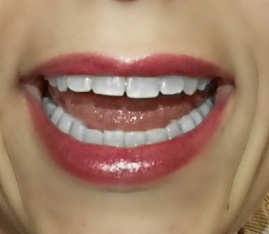 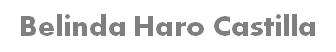 Olivia Romero Luna
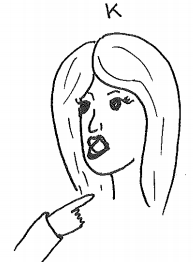 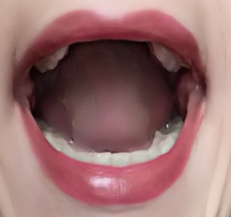 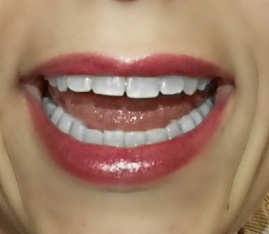 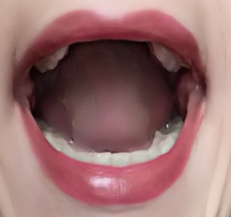 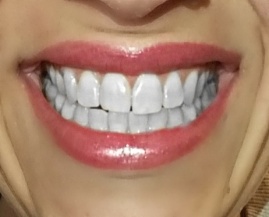 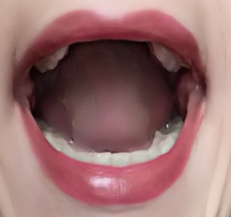 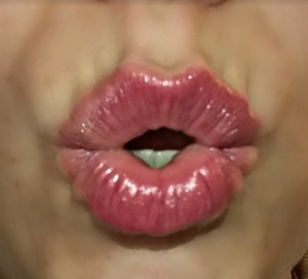 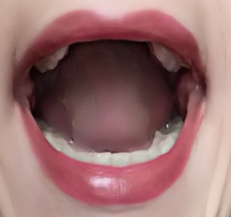 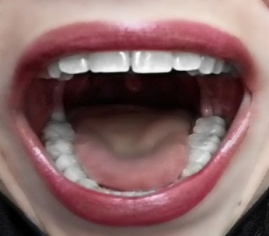 Olivia Romero Luna
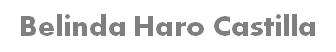 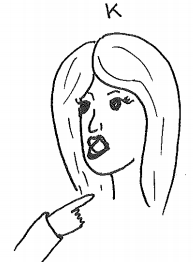 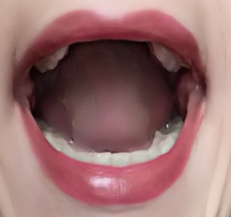 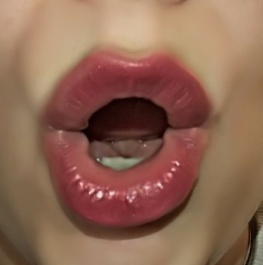 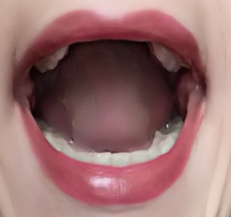 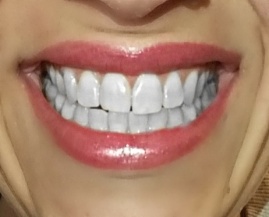 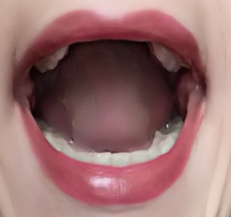 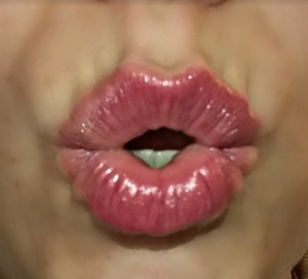 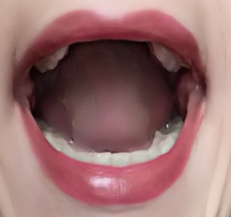 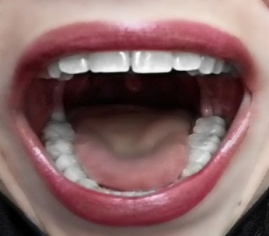 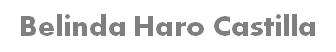 Olivia Romero Luna
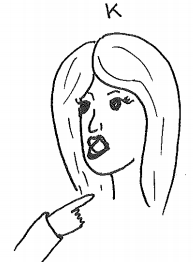 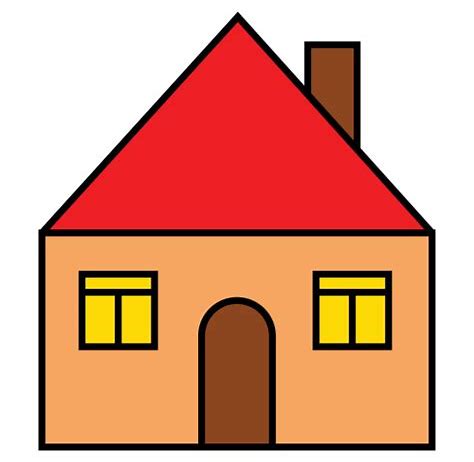 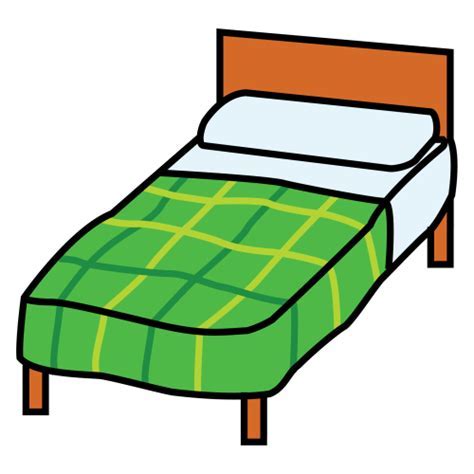 CAMA
CASA
MA
CA
SA
CA
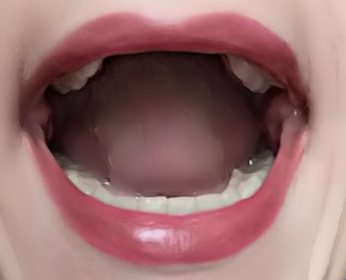 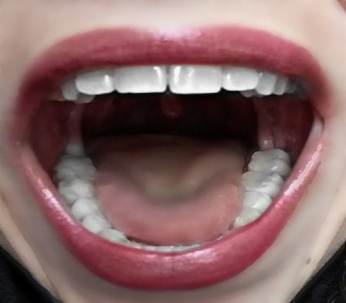 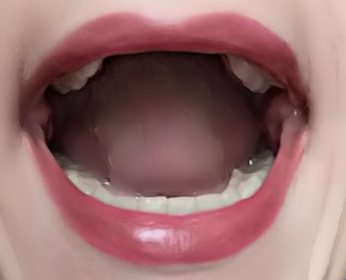 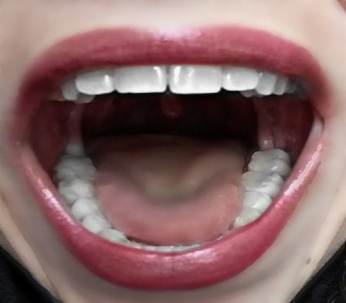 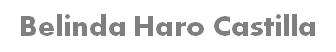 Olivia Romero Luna
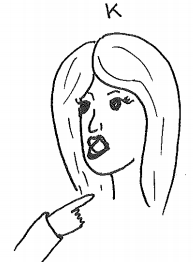 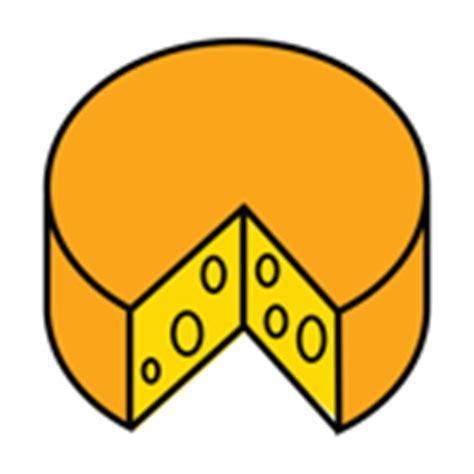 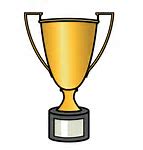 COPA
QUESO
QUE
SO
CO
PA
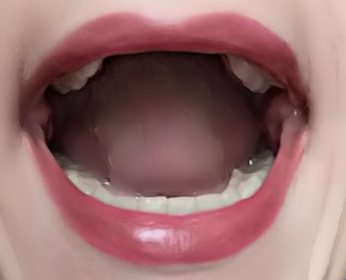 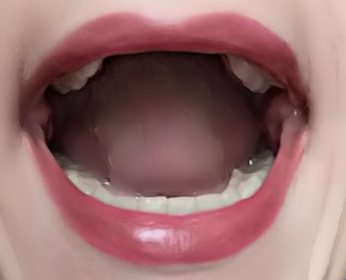 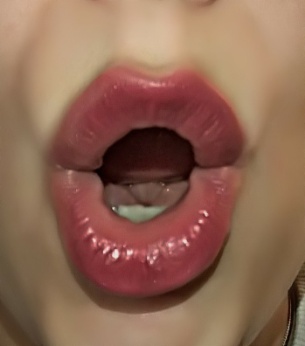 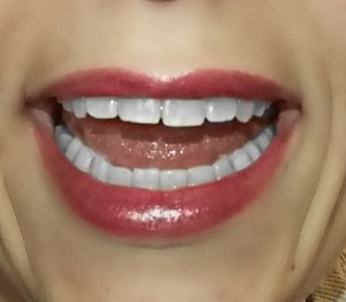 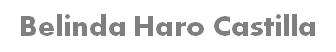 Olivia Romero Luna
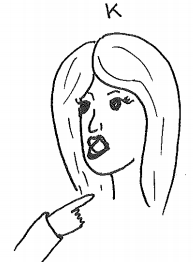 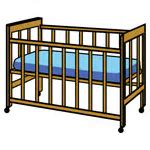 CUNA
NA
CU
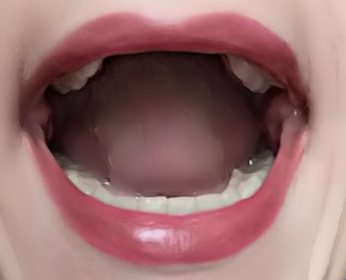 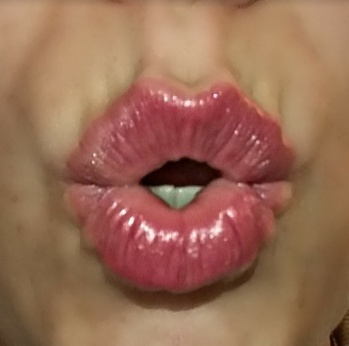 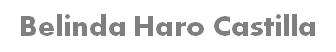 Olivia Romero Luna